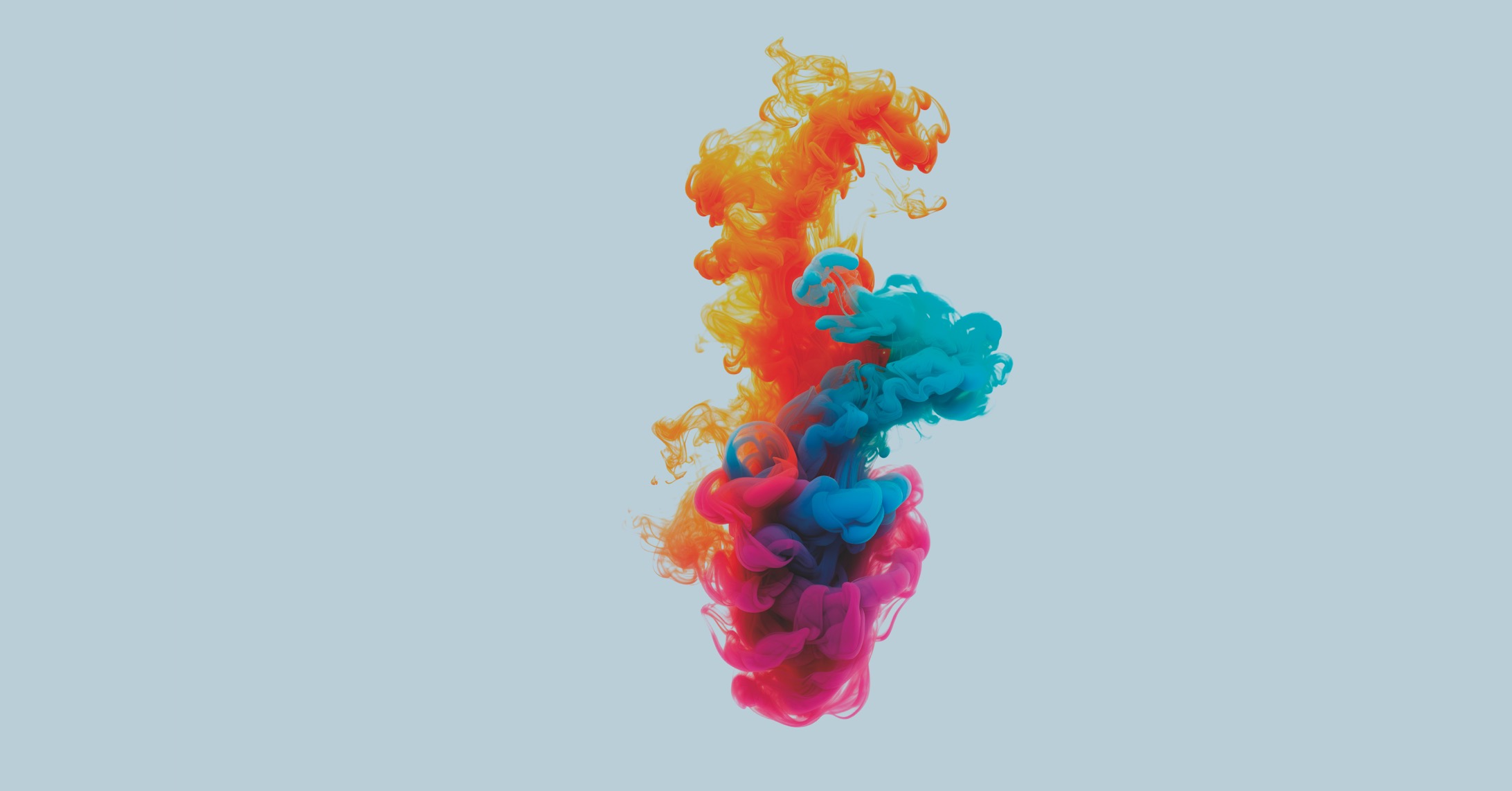 På jagt efter
indflydelse
Ved Malene Friis AndersenPh.d., cand.psych.aut., selvstændig organisationspsykolog og gæsteforsker
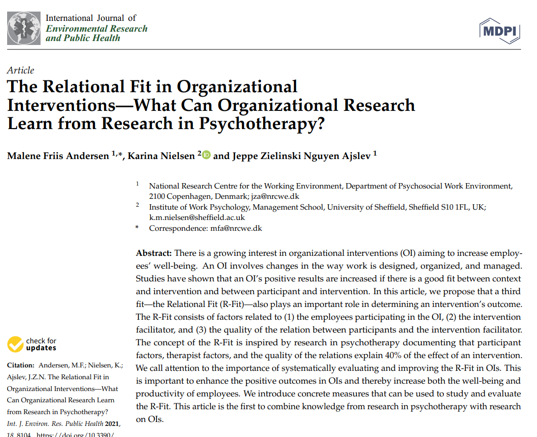 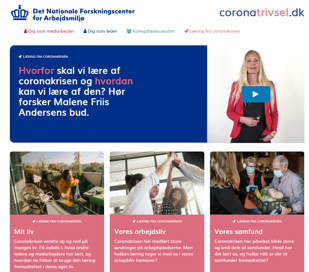 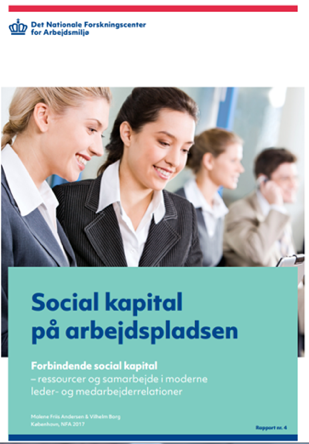 + 45 publikationer om arbejdslivet
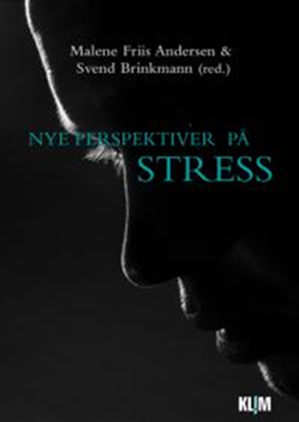 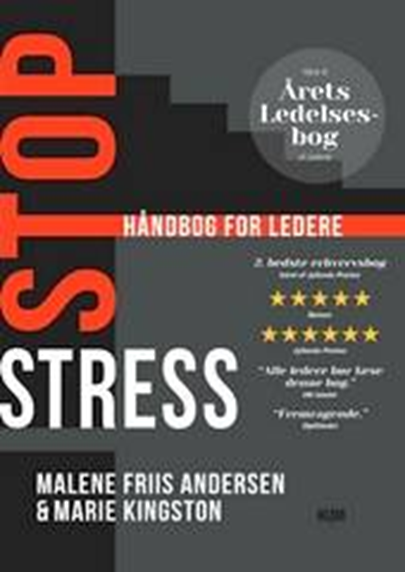 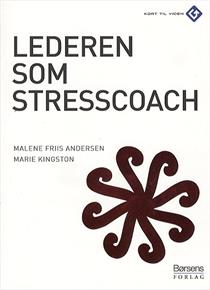 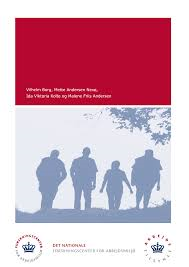 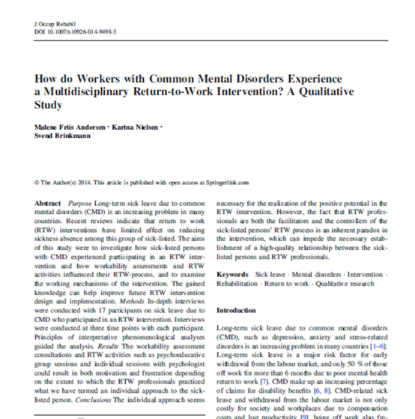 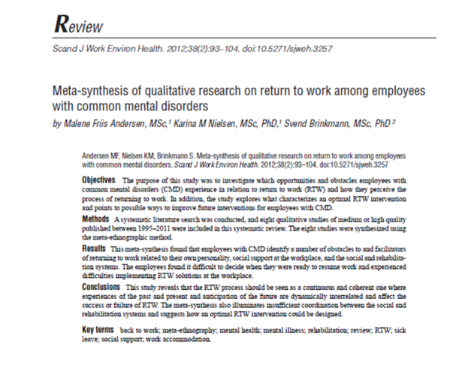 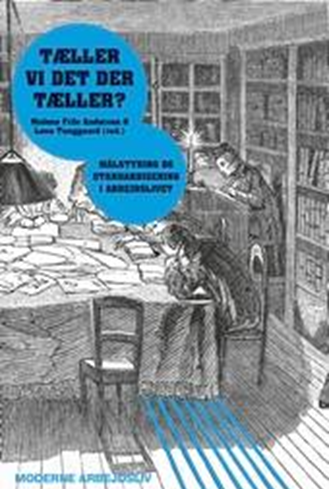 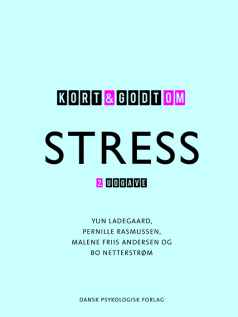 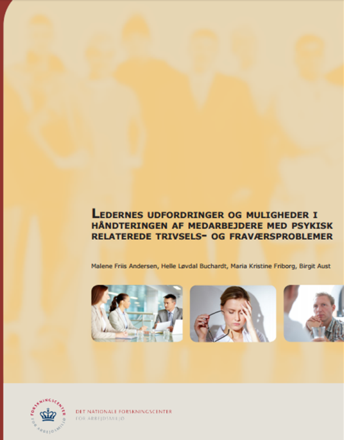 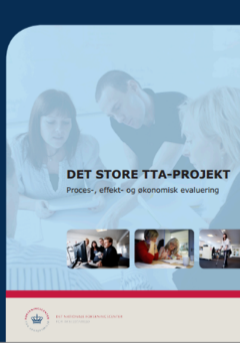 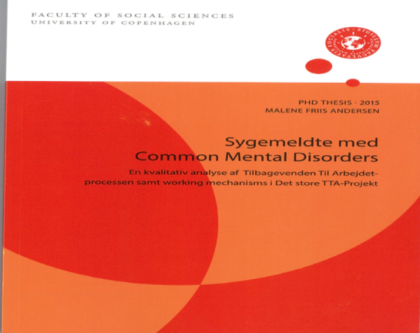 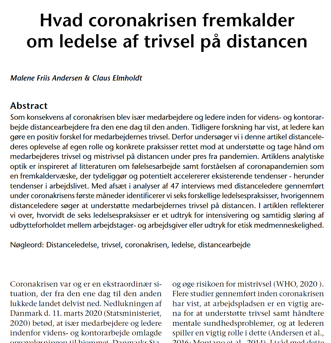 ★★★★★★
”Selv har Malene Friis Andersen gået forrest ved i flere år at forske i stress på arbejdspladser. Men nu er det slut med kun at diagnosticere og undersøge problemerne, nu har hun i stedet sat sig for at vise hvilke muligheder, hun ser for at ændre på tingene. Det er ambitiøst og nytænkende. At hun så faktisk også lykkes med det, er ret så fremragende.”
Sune Weile, Pædagogen.dk


 ★★★★★
 ”Det er en fuldstændig fantastisk bog som kombinerer forskning fra arbejdsmiljø og et moderne menneskesyn, som viser os at mennesket vil bidrage til verden gennem fællesskaber. Jeg håber og ber’ til, denne bog kommer på litteraturlisten på samtlige lederuddannelser.”
Ann-Christina Matzen Andreasen, virksomhedsleder JAC


”Om du er medarbejder eller arbejdsgiver, leder eller tillids-/arbejdsmiljørepræsentant eller HR-medarbejder, så køb, lån eller bare få fat i bogen [...] Du vil ikke fortryde det. Den bør definere, hvordan du udfylder din rolle de kommende år.”
Thomas Milsted, POV International

 
”Det kunne være så godt” er fyldt med ny dansk forskning og peger på løsninger i forhold til det arbejdsliv og de styringsformer, mange af os oplever er kørt af sporet…”
Christian Ørsted, ledelsesrådgiver og forfatter i
Berlingske Business’ anbefalinger af årets bedste bøger 2023
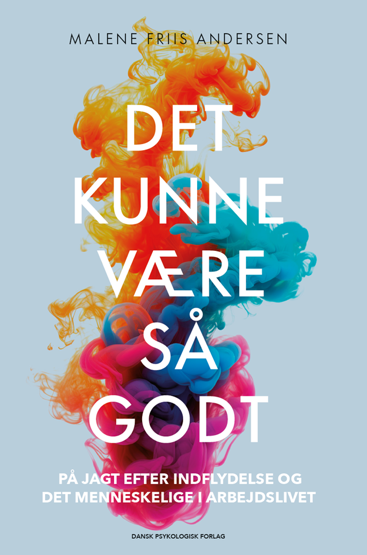 ”[…] en tankevækkende rejse ind i hjertet af nutidens organisationer og deres komplekse forhold til medarbejdernes oplevelser af indflydelse […] Andersen inddrager sin baggrund som organisationspsykolog og forsker i arbejdsmiljø på en måde, der tilføjer troværdighed og dybde til bogen. Det gør bogen tilgængelig for både fagfolk og almindelige læsere med interesse for arbejdslivets kompleksiteter […] Andersen formår at vække læserens nysgerrighed og refleksion, og bogen er en uomgængelig læsning for dem, der ønsker at forstå, hvordan vi kan forme arbejdslivet til gavn for mennesker og organisationer.”
Christel Trøstrup, Sygeplejevidenskab.dk

 
”Malene Friis Andersen er alle vegne i den offentlige debat om arbejdsmiljø. Det er ikke overraskende, idet hun er en virkelig god formidler, hvilket også gør sig gældende for hendes seneste bog, der kan læses af stort set alle, uden at formidlingen går på kompromis med det faglige. Dertil kommer en række gode refleksionsøvelser.”
Henrik Lund, Tidsskrift for Arbejdsliv


”Få inspiration til at skabe og få mere indflydelse i arbejdslivet. Henvender sig til ledere, medarbejdere og alle der er interesserede i at skabe forandringer.”
Lektørudtalelse, DBC
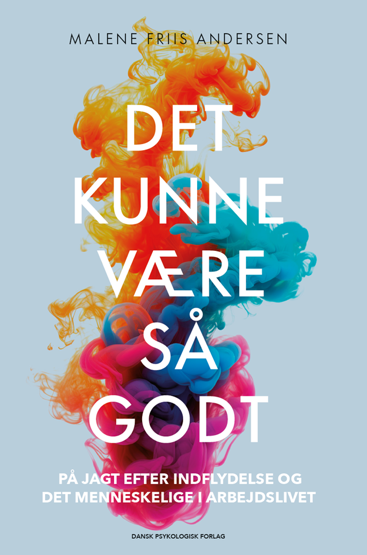 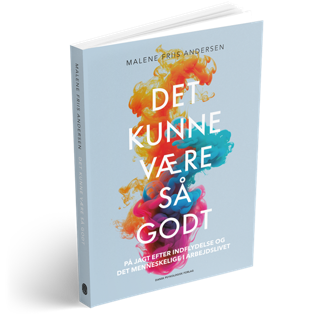 Hvorfor indflydelse og hvad er indflydelse? Fokus på tre indflydelsesformer

Hvad forhindrer indflydelsen på danske arbejdspladser? Hvad gør det ved medarbejderne, og hvad kan vi gøre ved det?
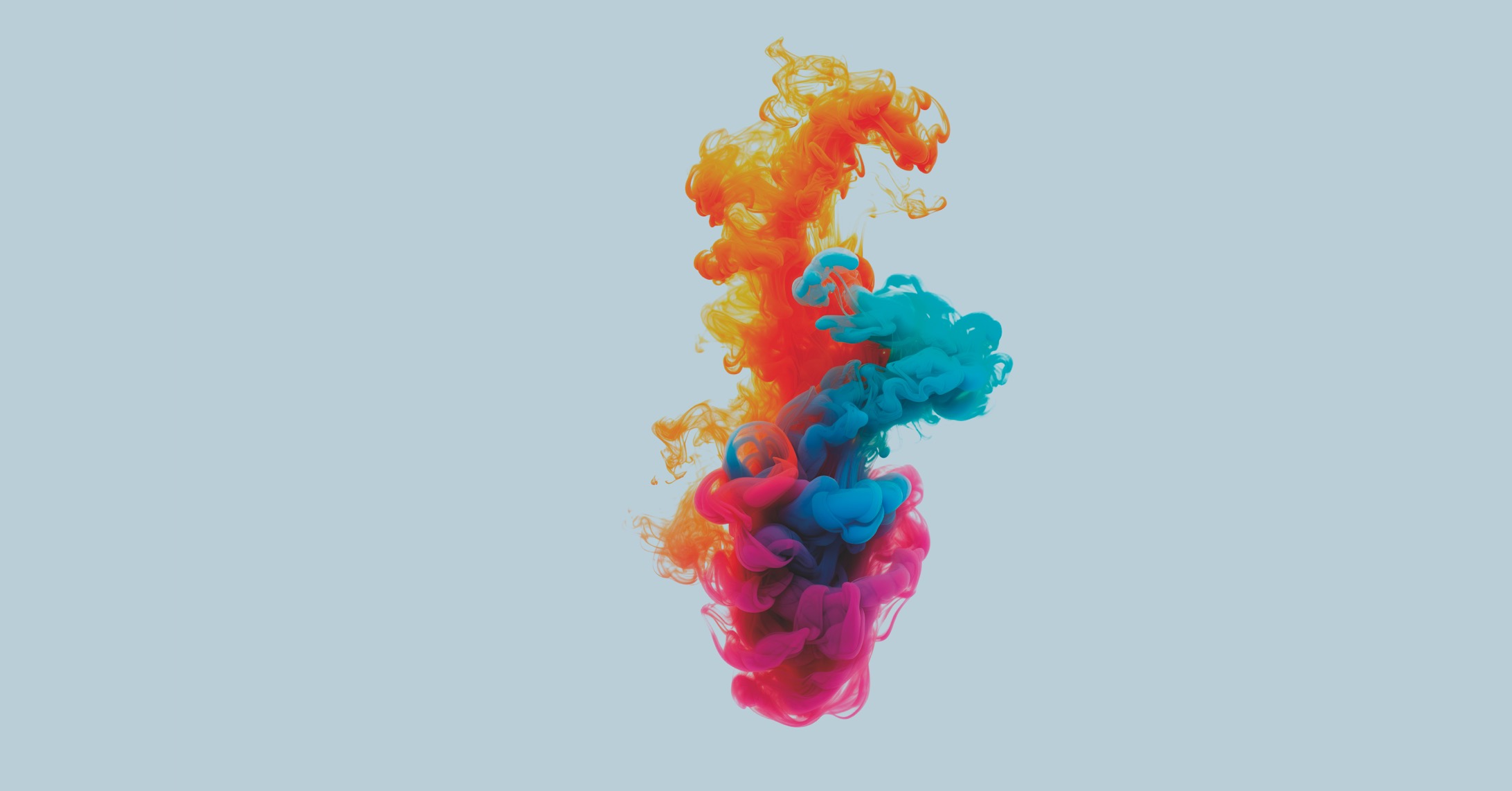 Hvorfor indflydelse og hvad ER indflydelse? Fokus på tre indflydelsesformer
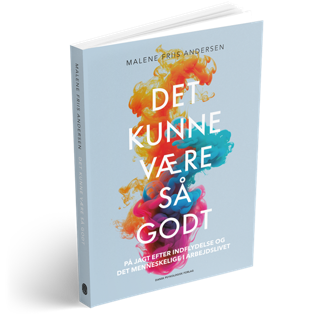 Mulige sammenhænge mellem indflydelse i arbejdet og psykisk velbefindende?
Vitamin-teorien
Jo-mere-jo-bedre-teorien
Psykisk velbefindende
Indflydelse i arbejdet
Malene Friis Andersen
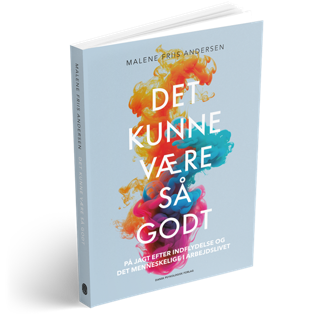 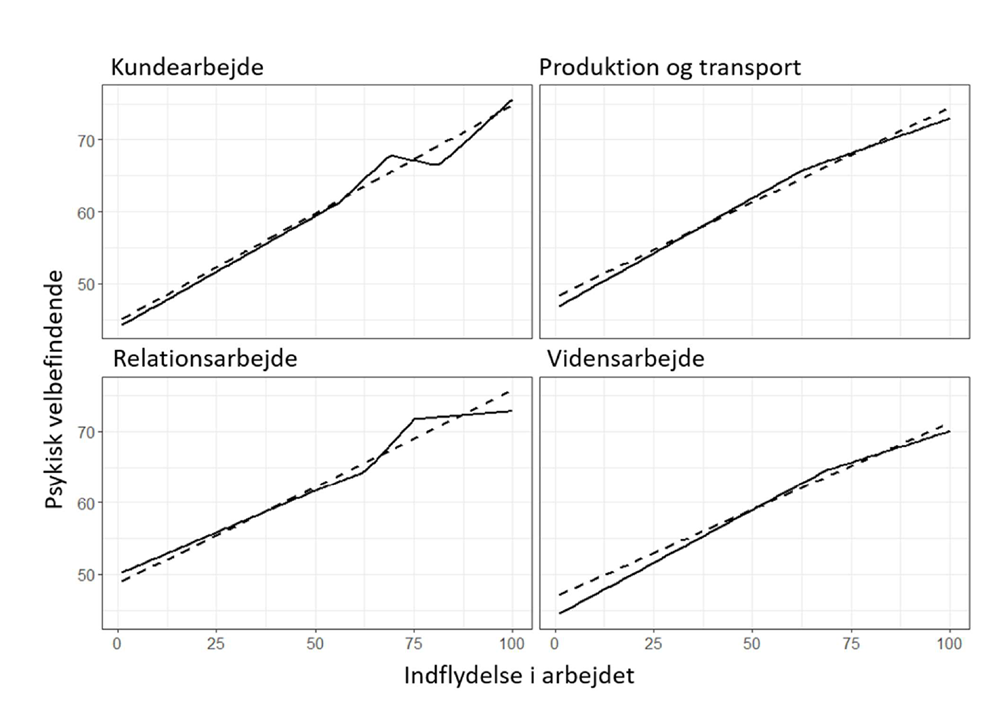 Clausen, Thomas & Pedersen, Line & Andersen, Malene & Theorell, Töres & Madsen, Ida E. H.. (2021). Job autonomy and psychological well-being: A linear or a non-linear association?. European Journal of Work and Organizational Psychology. 31. 1-11. 10.1080/1359432X.2021.1972973.
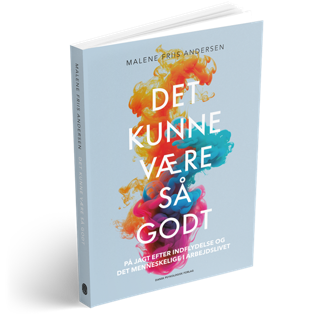 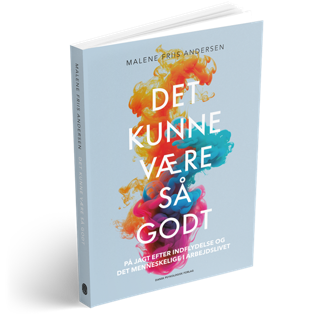 Har vi bygget vores arbejdspladser på et fejlagtigt menneskesyn? Og er det med til at begrænse indflydelsen?
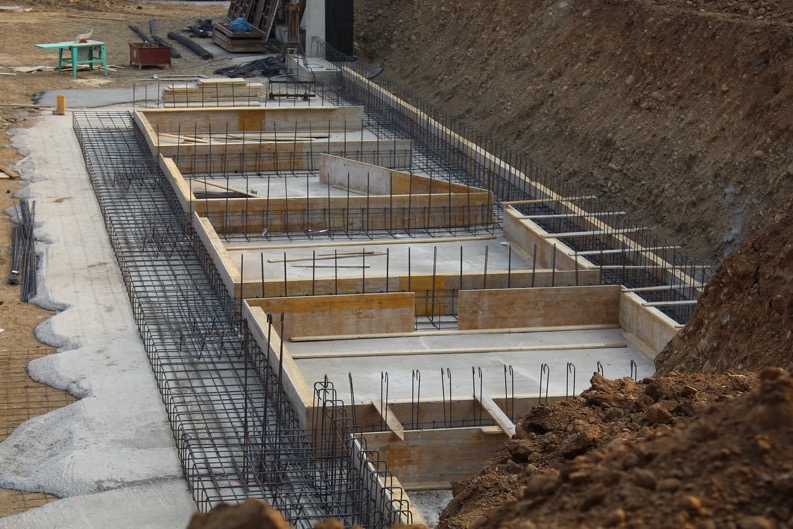 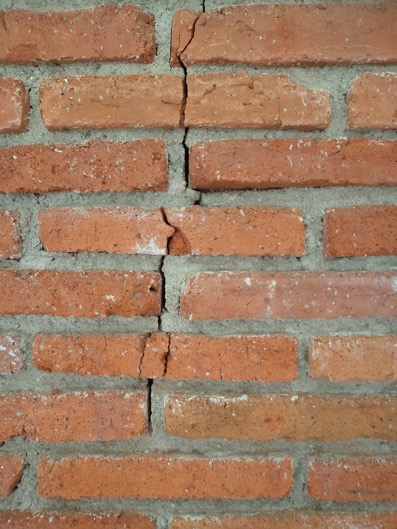 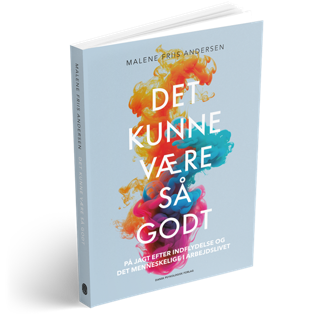 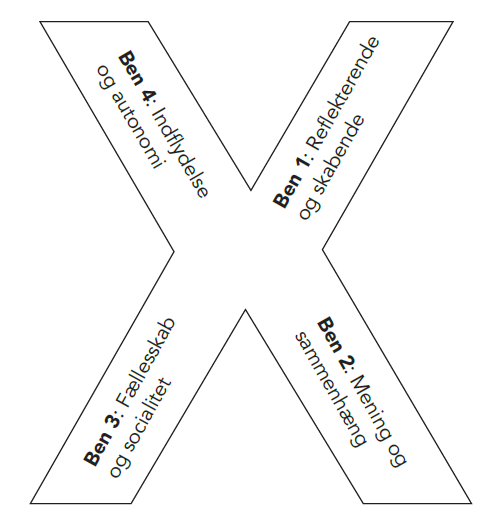 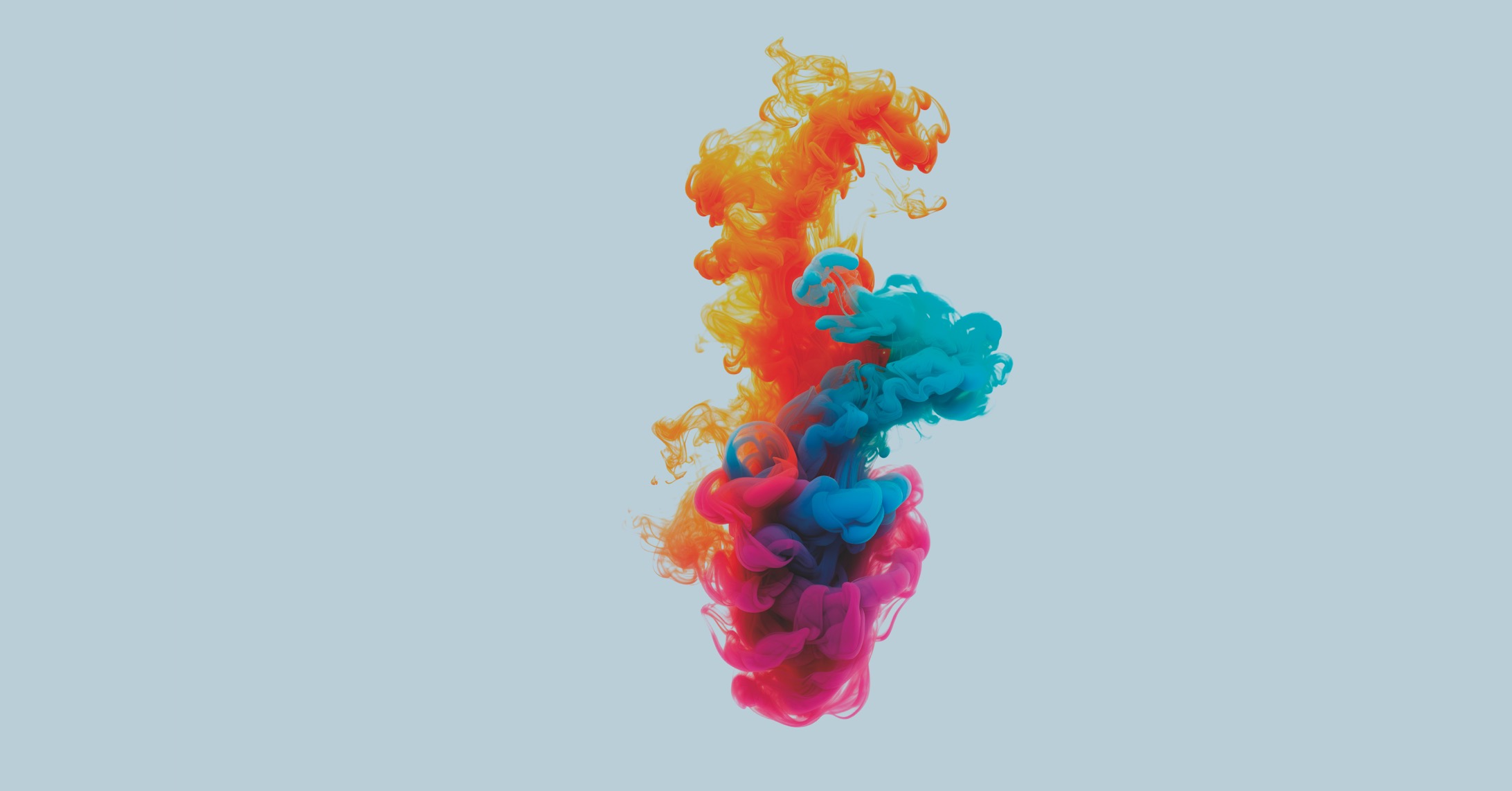 Tre indflydelsesformer
Tre indflydelsesformer med hver deres betydning
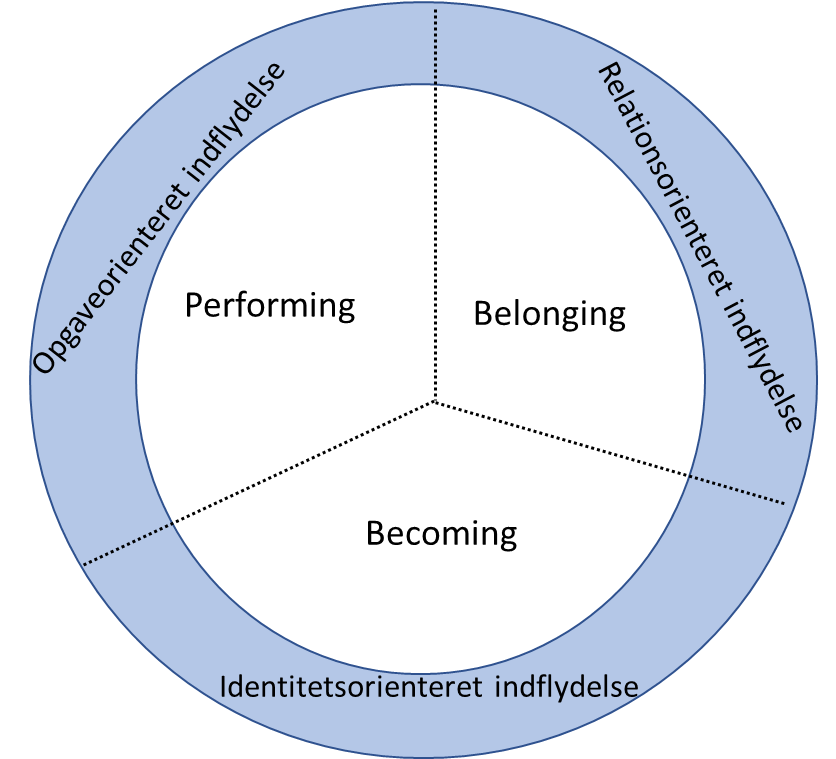 Malene Friis Andersen
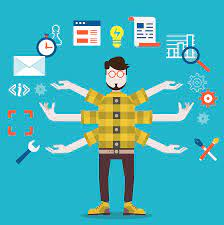 Malene Friis Andersen
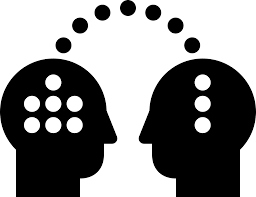 Malene Friis Andersen
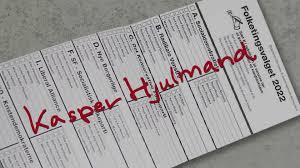 Tænk i aktivering af de tillidsvalgte - de har en vigtig rolle i, at medarbejderne bliver hørt – og hører, når de bliver det.
Malene Friis Andersen
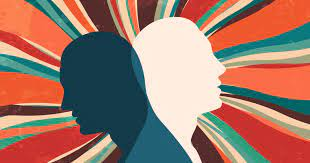 Malene Friis Andersen
KORT DRØFTELSE
Hvilken af indflydelsesformerne – eller de enkelte komponeter – oplever du især er presset på arbejdspladserne netop nu? 
Hvorfor tror du, at det er sådan?
Malene Friis Andersen
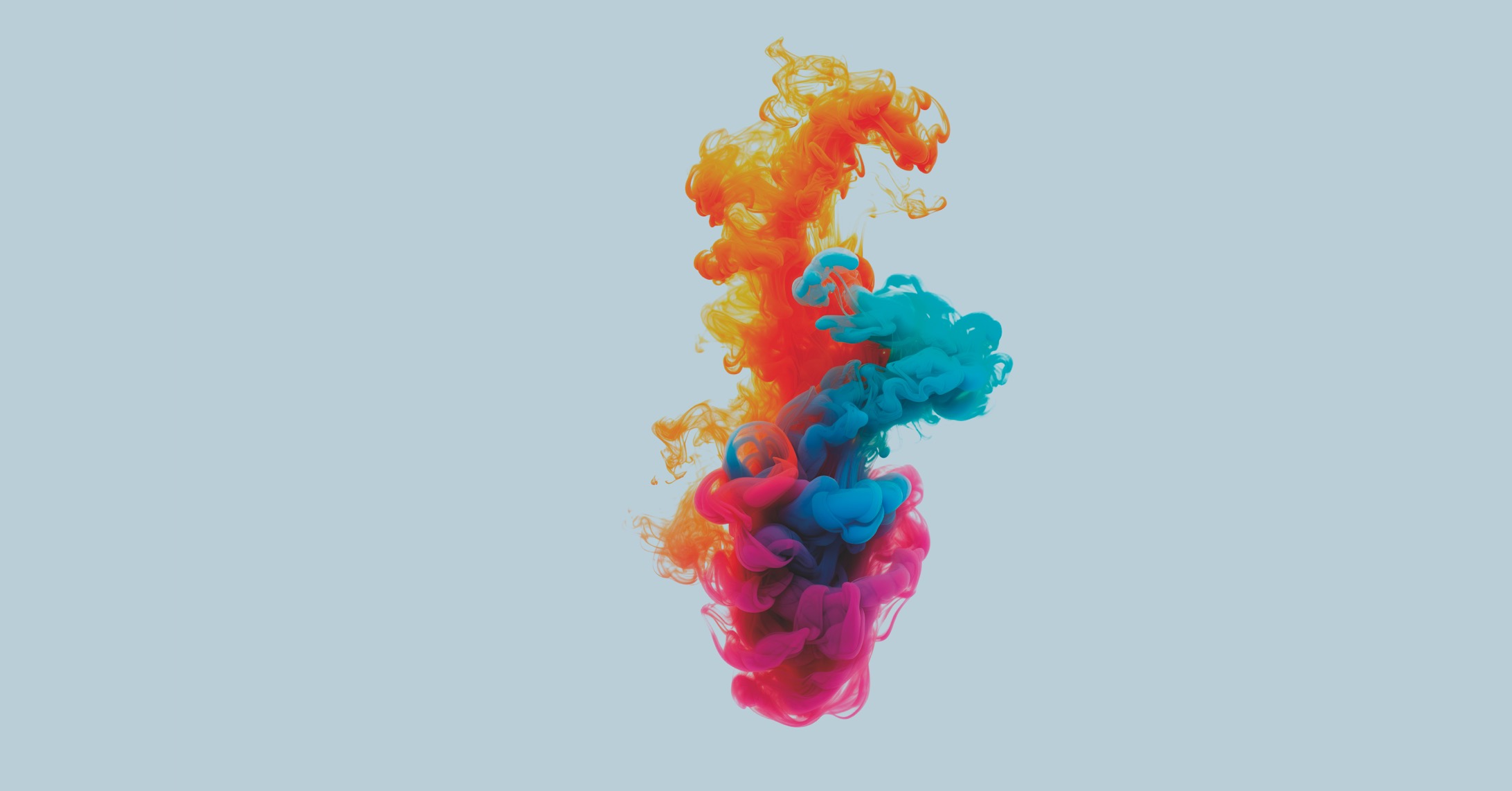 Hvad forhindrer indflydelsen, hvad gør det ved medarbejderne, og hvad kan vi gøre ved det?
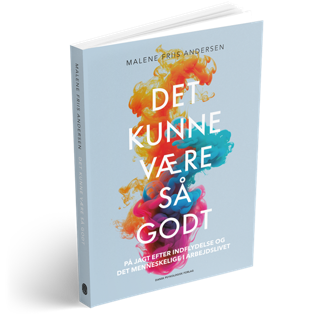 Hvad er med til at fortrænge indflydelsen? 
Siamesiske tvillinger: Målstyring og standardisering
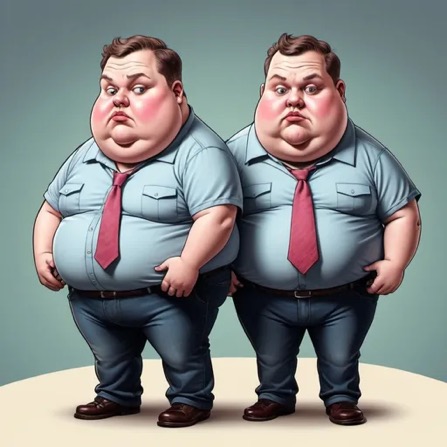 Der er ikke noget galt med dem i sig selv. Det er omfanget af dem, relevansen af dem, automatreaktionen i dem… For de elsker at spise indflydelse. Og nogle steder er deres BMI temmelig højt…
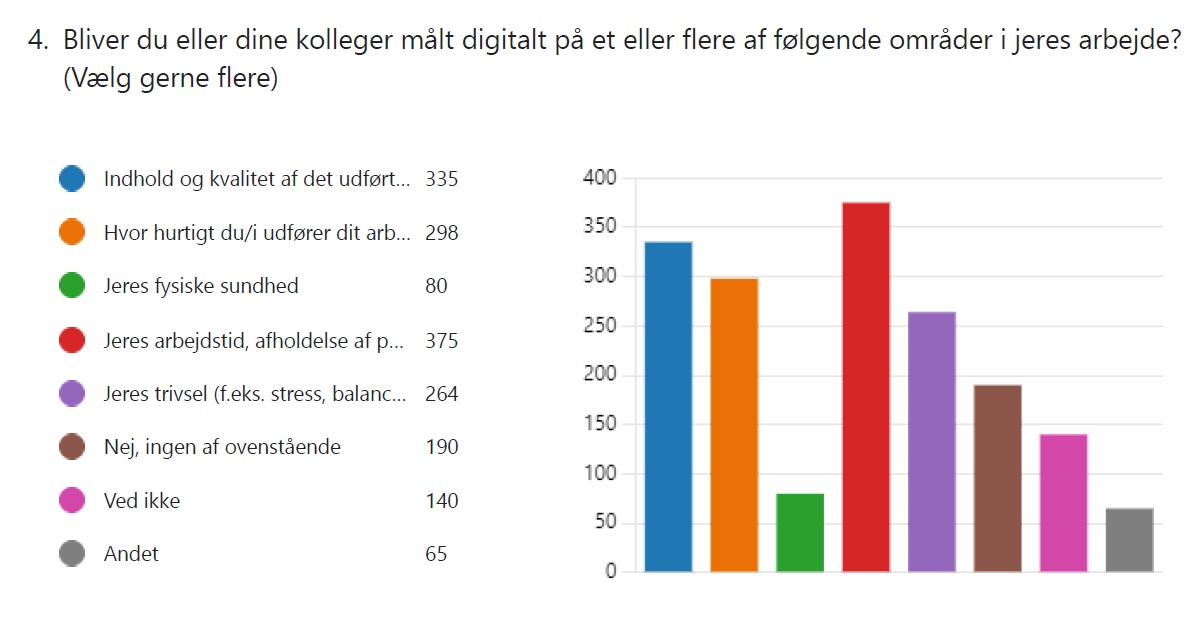 FIU (2023): Undersøgelse af overvågning og algoritmeledelse
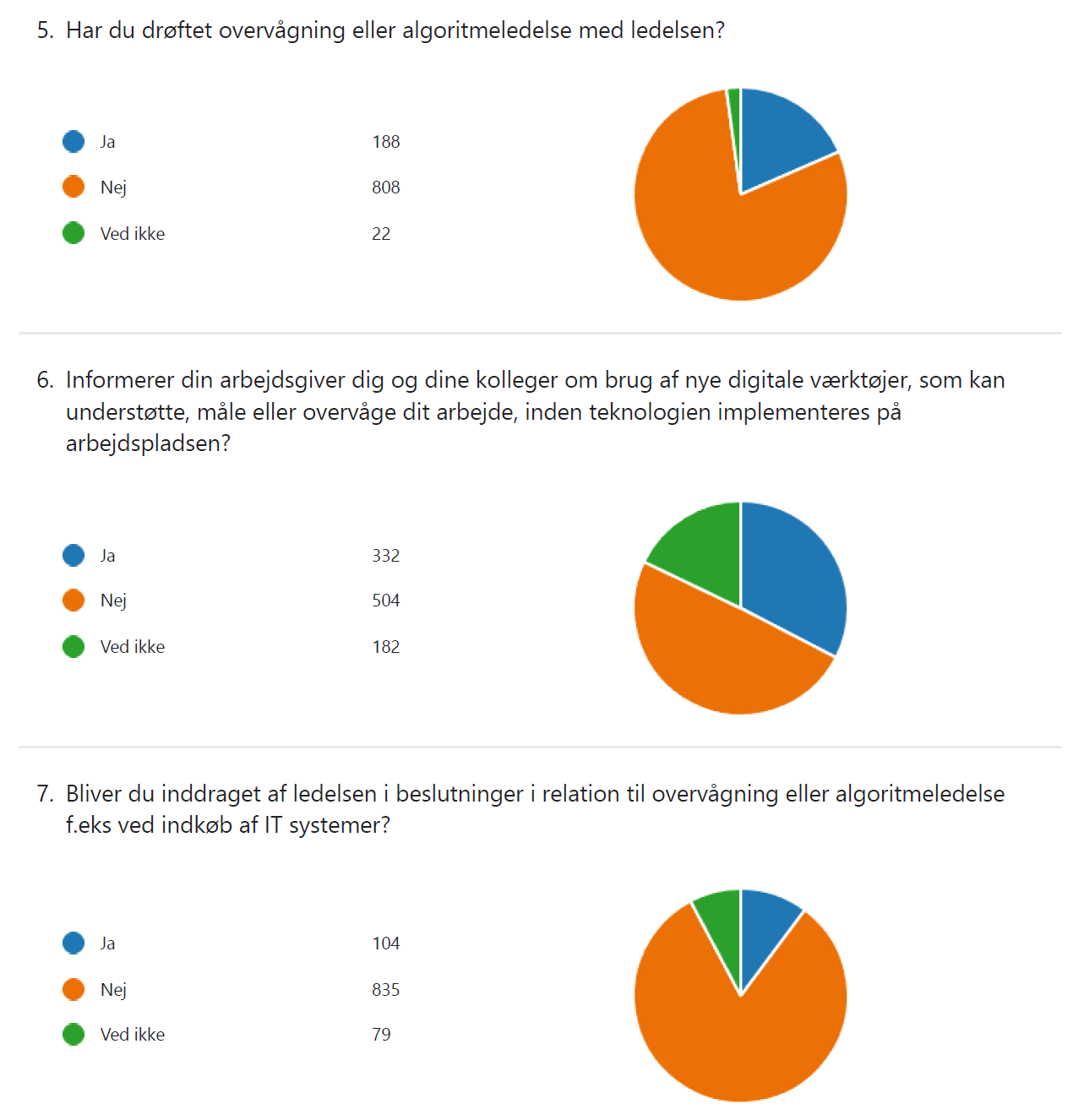 FIU (2023): Undersøgelse af overvågning og algoritmeledelse
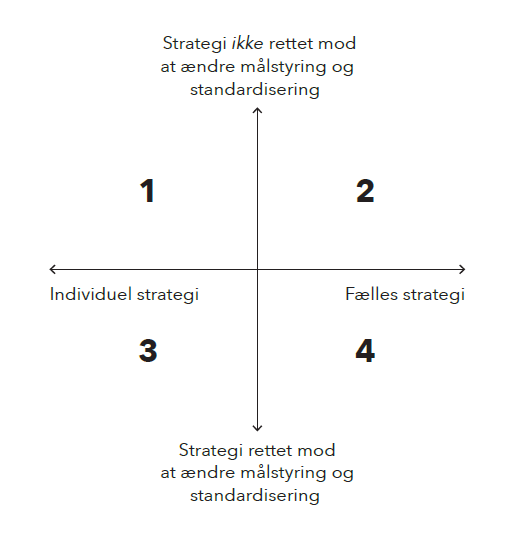 Skyggearbejde
Saurons øje
Veksling af praksiserfaringer
Støvsugerteamet
Malene Friis Andersen
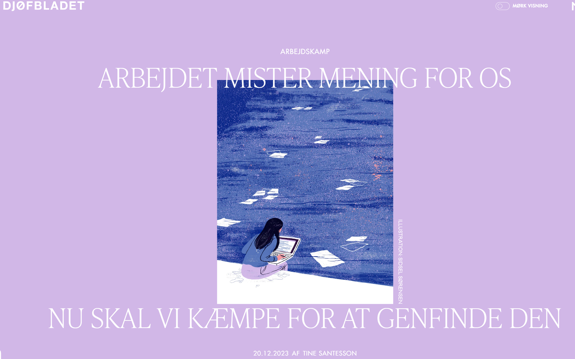 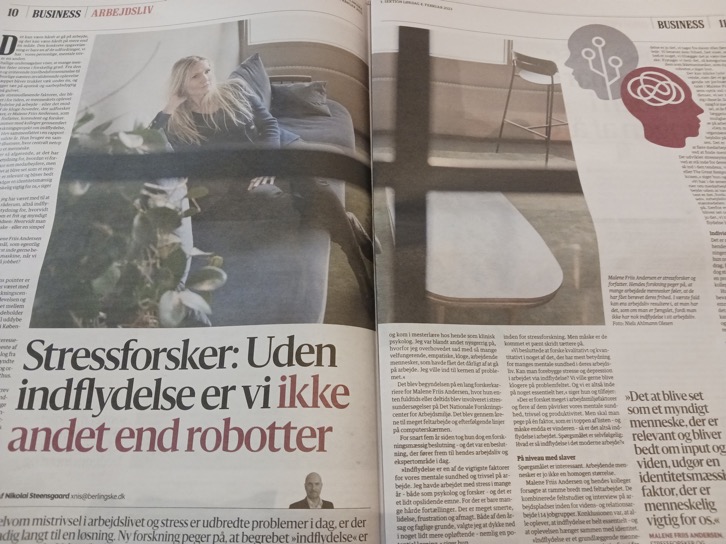 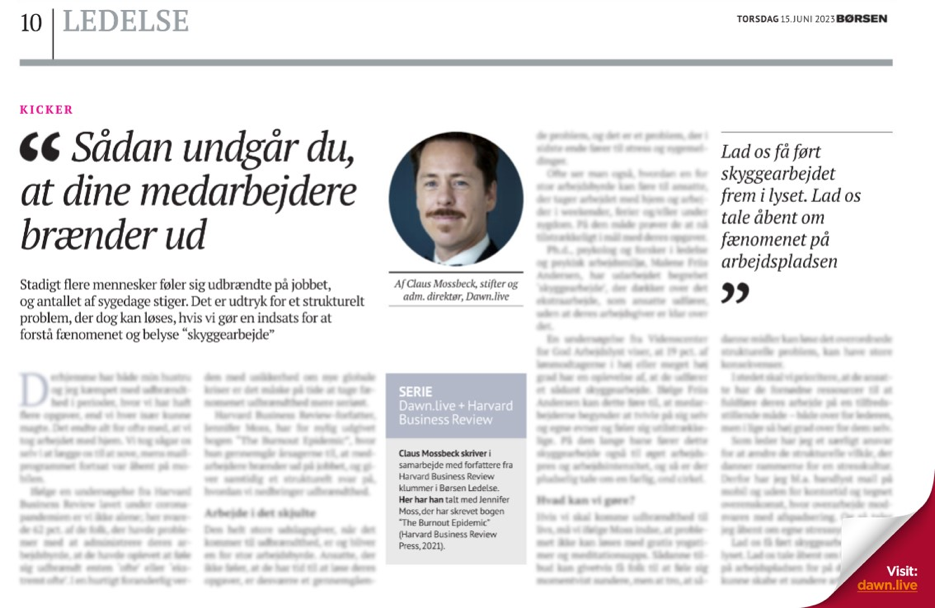 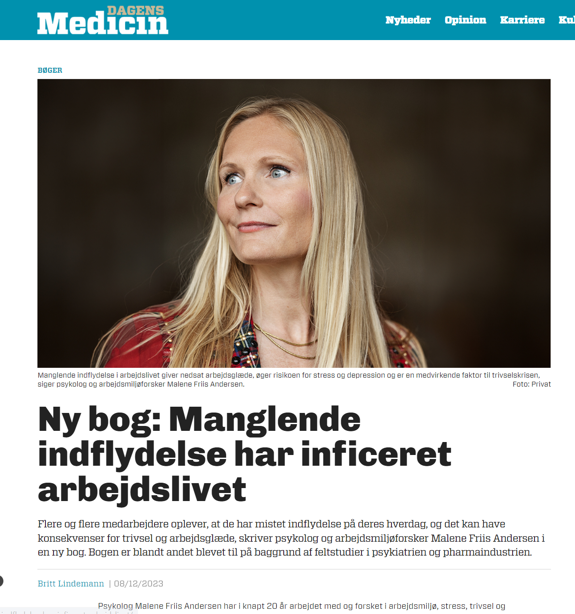 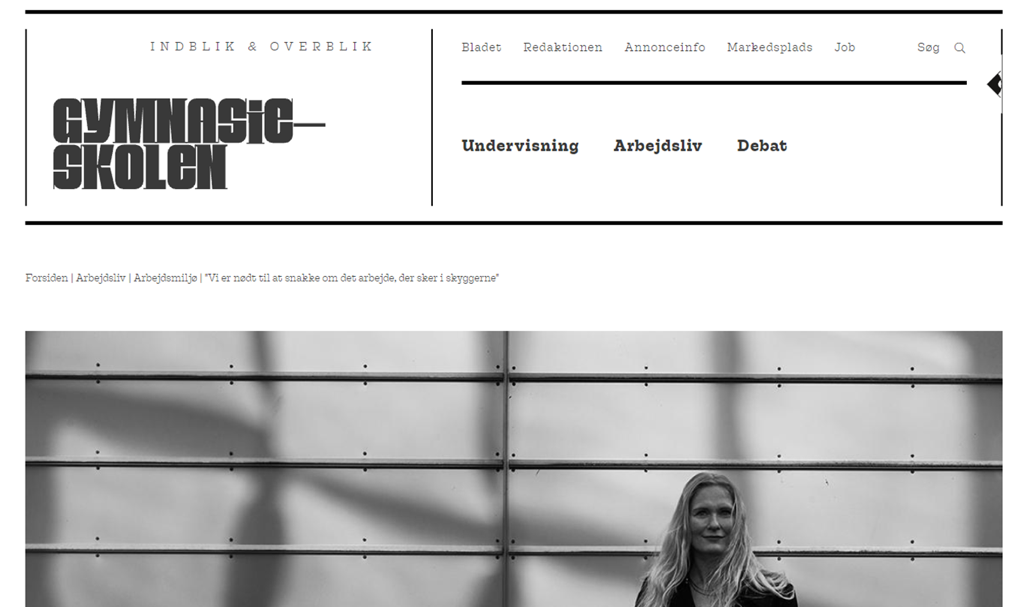 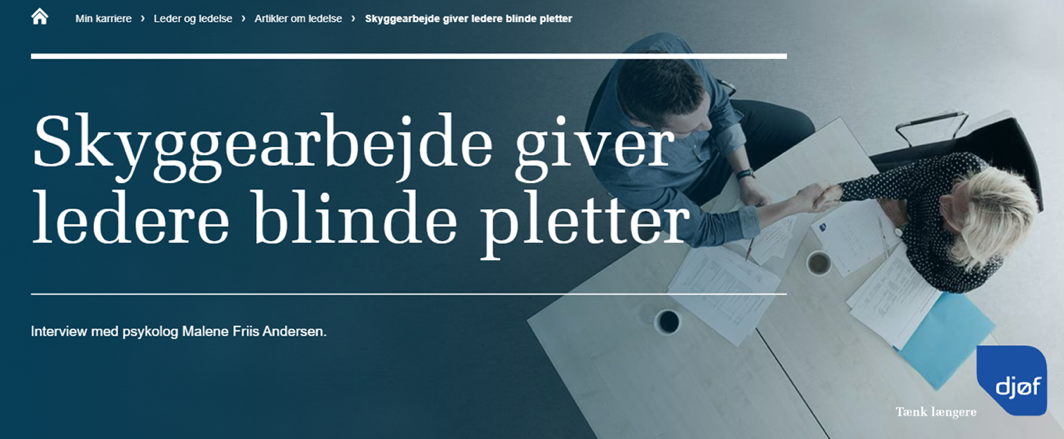 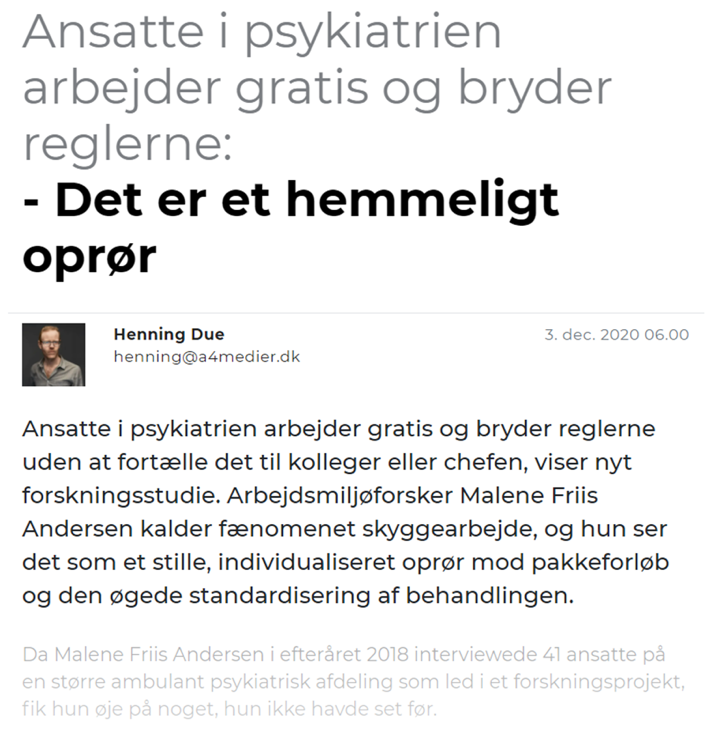 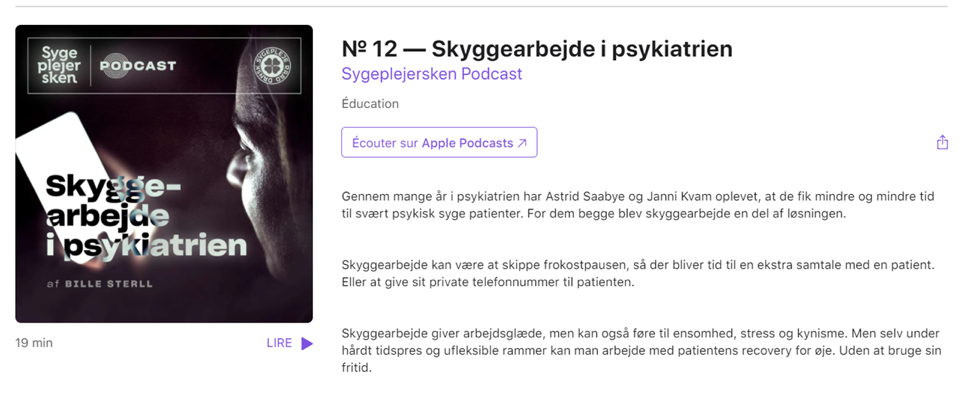 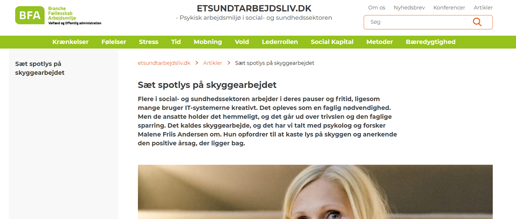 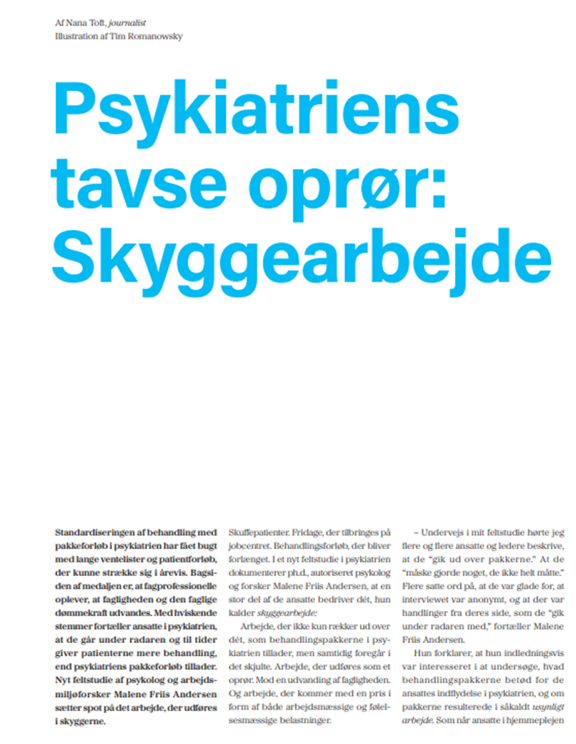 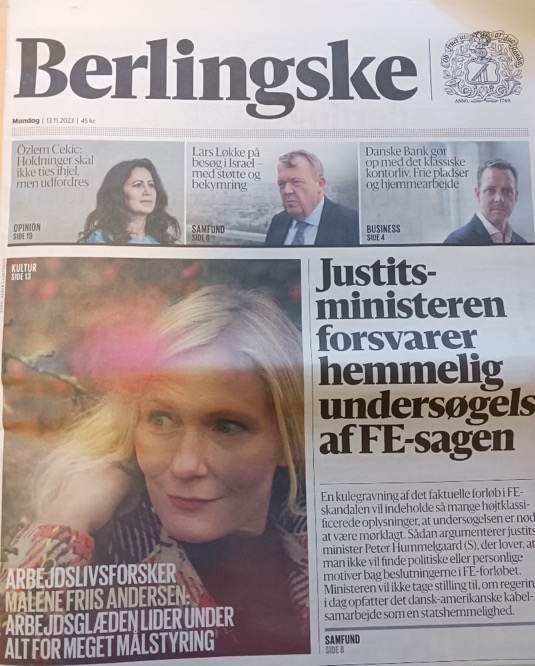 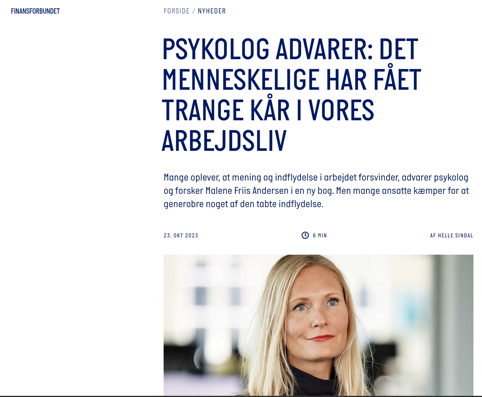 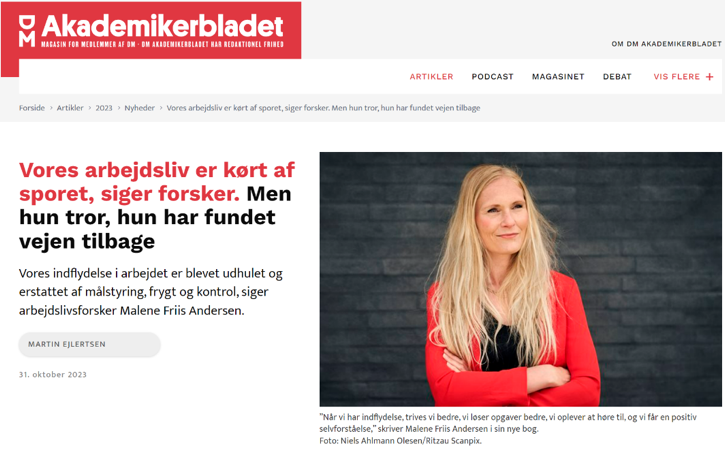 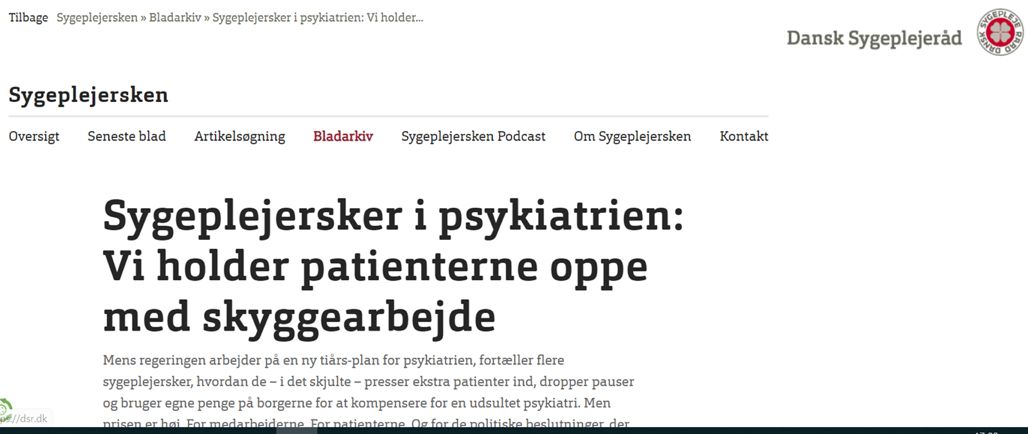 24
Kort afsluttende drøftelse
Er der noget fra de sidste små to timer, som jeg kan tage med videre og bruge i mit arbejde? 

Hvordan får vi gang i samtalerne om nødvendigheden af indflydelse i arbejdet?
Malene Friis Andersen
Hvis interesseret…
Bogen ”Det kunne være så godt” kan købes på dpf.dk og få 20% rabat med rabatkoden GODT20

Sådan bruger du koden:
Læg bogen i indkøbskurven på dpf.dk
Gå til kurven og tast GODT20 i feltet ”Rabatkode”
Klik ”Anvend” og 20% trækkes fra din ordre
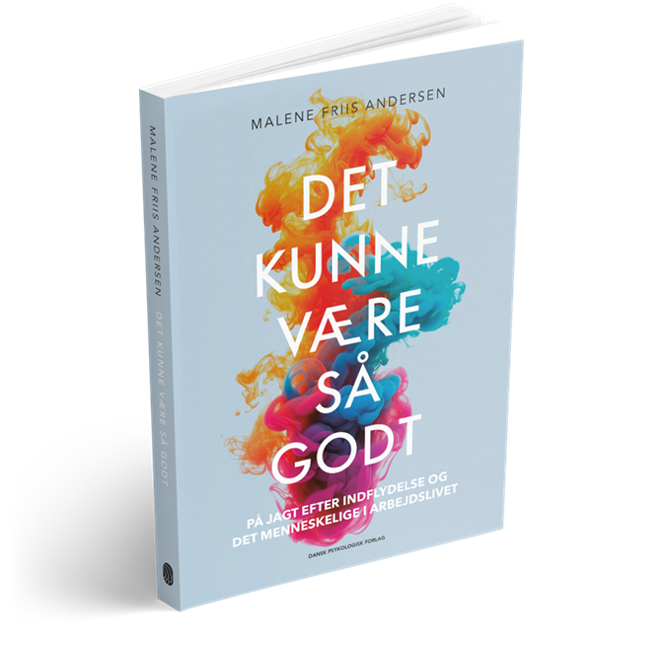 Spørgsmål:
kontakt@malenefriisandersen.dk

Og connect endelig på Linkedin!
Malene Friis Andersen